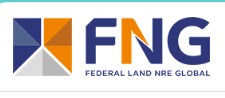 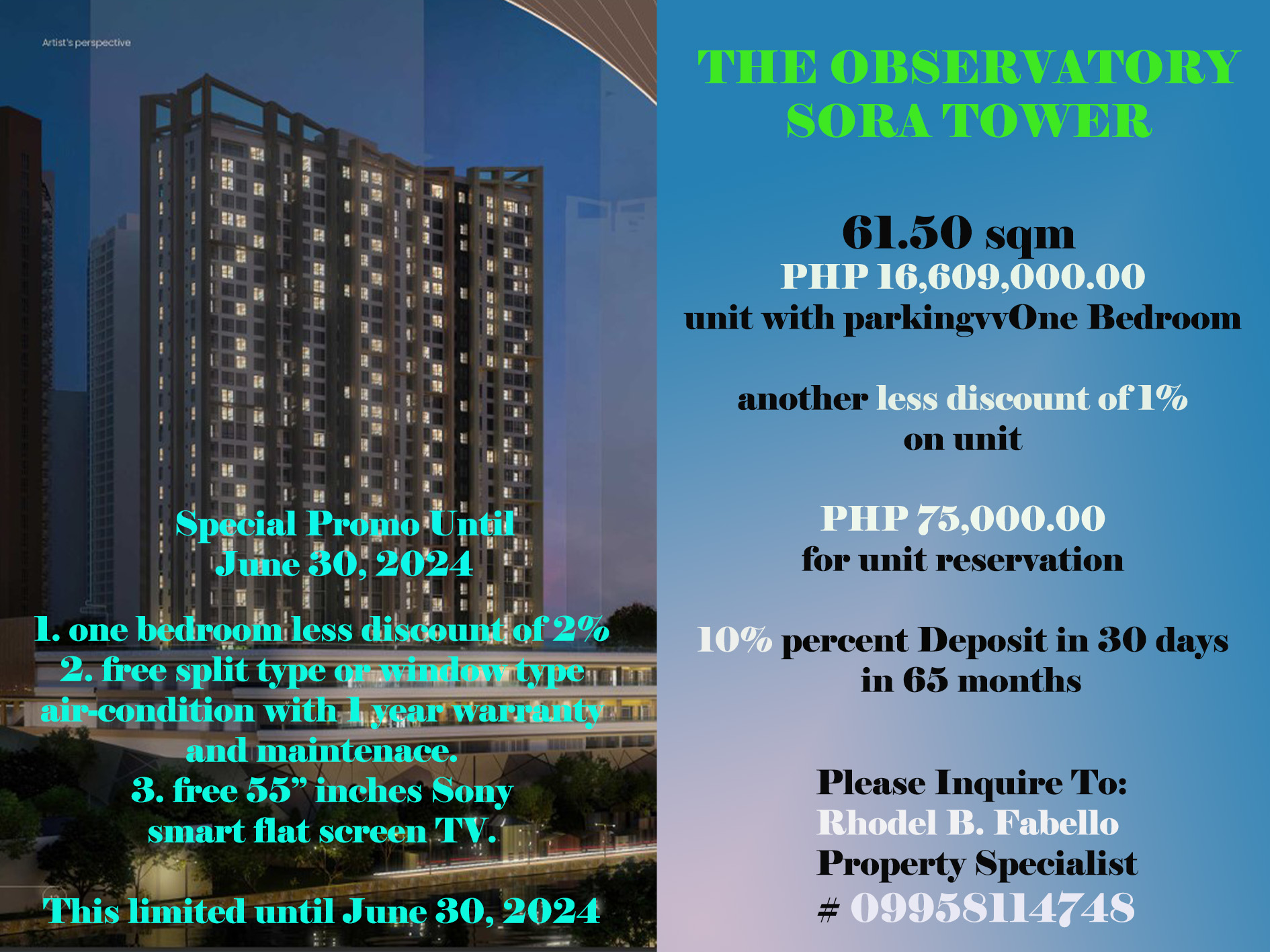 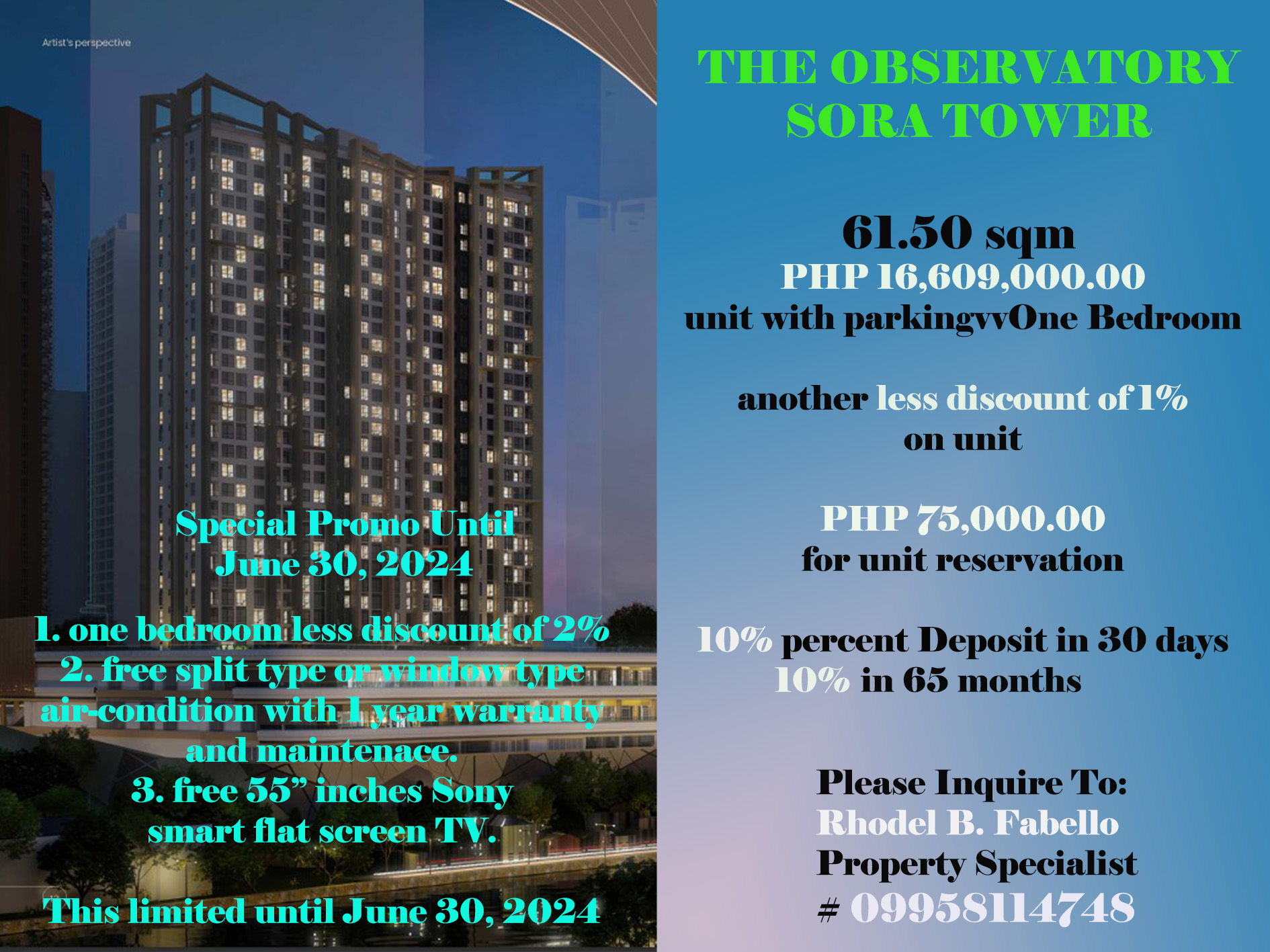 The Observatory
Sora Tower
Inquire:
Rhodel B. Fabello
Property Specialist
Viber & CP: 09958114748
Tik-Tok: @asomerdhel
YouTube: Rdhel Asome